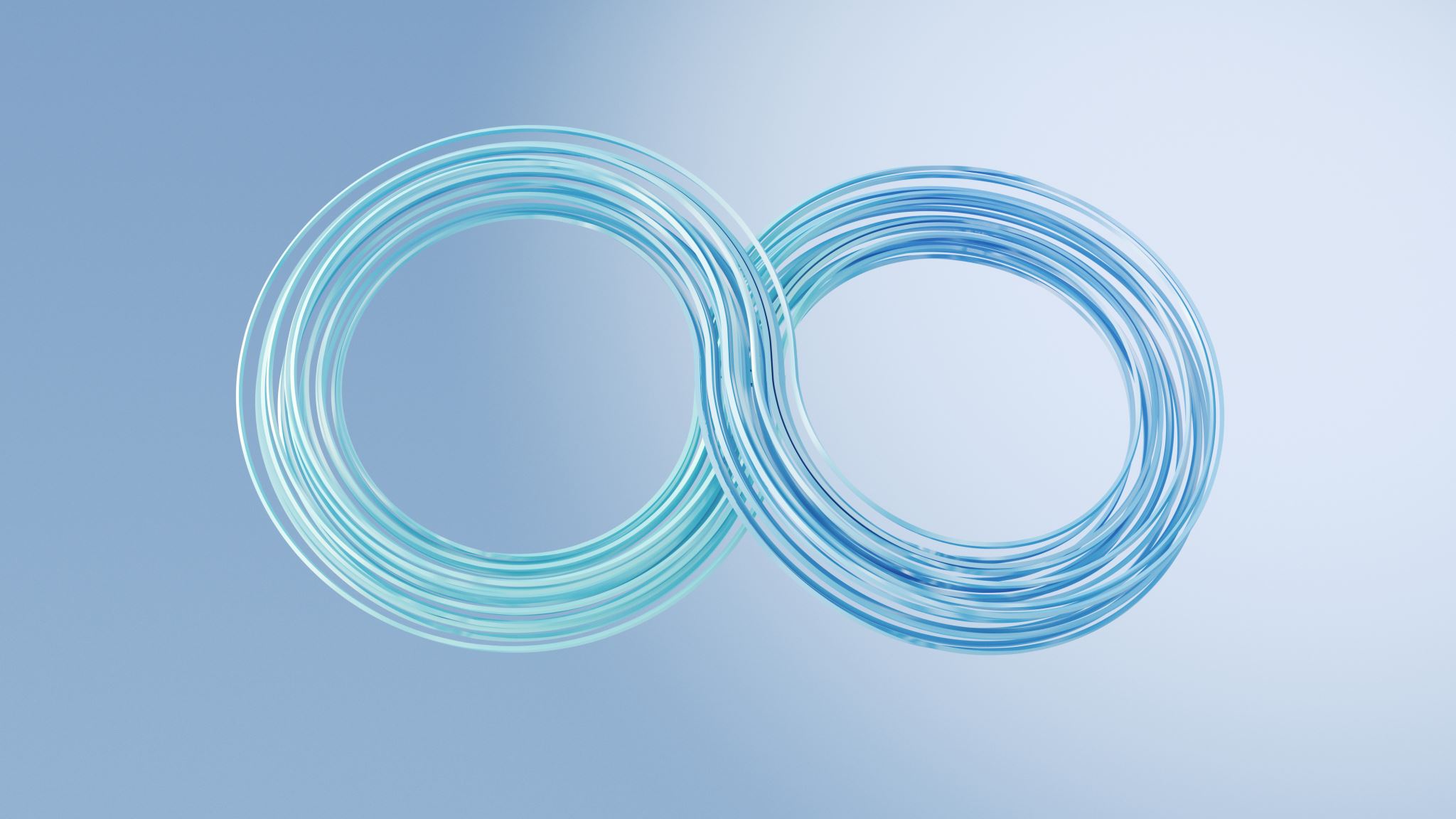 La famiglia possibile del giovane d’oggi
Guido Lazzarini
Fenomeni in crescita
Cause
GIOVANI E VALORI
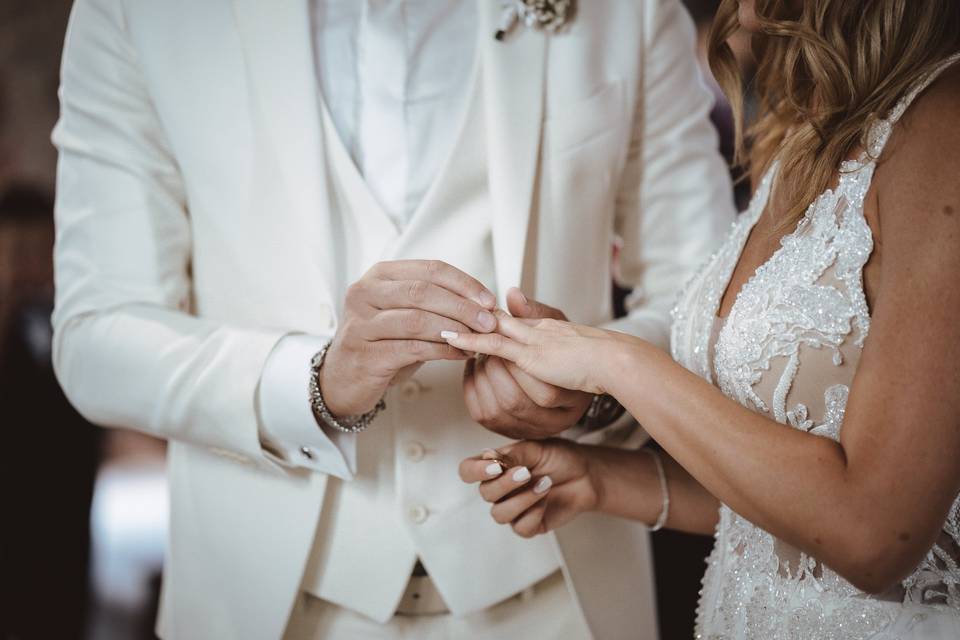 Come posizionarci come cristiani di fronte a questo fenomeno?
Dio pose la sua tenda in mezzo agli uomini, nella condizione reale in cui si trovavano, non in una ideale.
È necessario approfondire il significato del Sacramento del matrimonio, del quale gli sposi sono i ministri.
Tutte le volte che l’amore è esclusivo in qualche modo si scambiano un sacramento, una realtà che ha un significato trascendente.
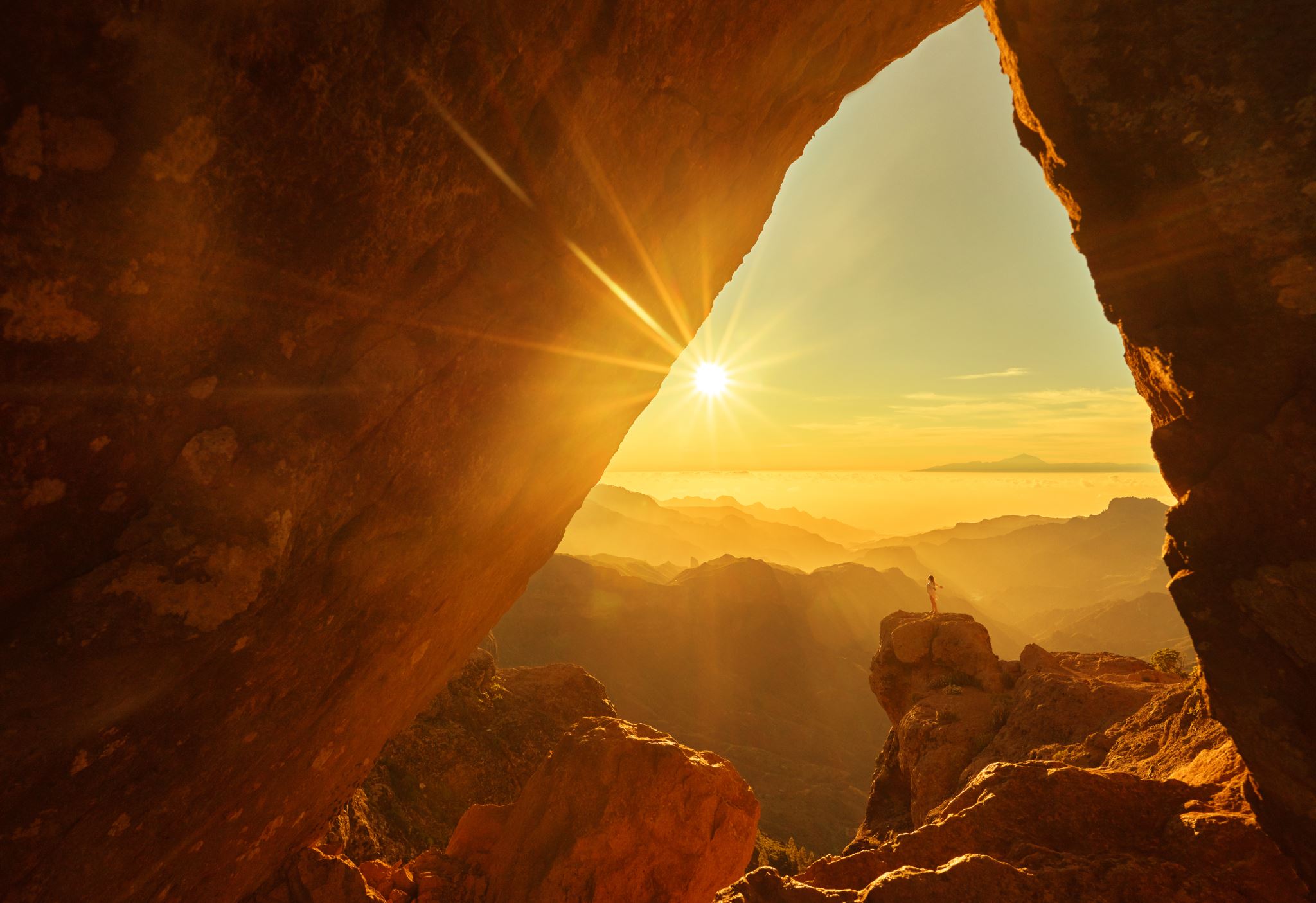 Quale pastorale?
Pensarsi in terra di missione
Aiutare a scoprire che dove c’è amore c’è Dio
Dio è con voi e in voi, perché è amore
Dio si manifesta attraverso l’amore
«Conferma i tuoi fratelli…»
La Chiesa come comunità che sostiene, conferma, indirizza e alimenta l’amore familiare e l’impegno per il bene comune.